Exploring HF Signals
We are going to take a look and listen to some of the different signals found on the 20 meter band and how you can use the soundcard in your PC decode them.
All of digital modes presented here require an audio connection from your transceiver to your computer to receive.
20 Meter Band Plan
CW
Oldest form of communication on the bands
Decoding programs available that use the sound card in your computer to decode the signals
CWGET, CW Skimmer are two of the free programs available.
CW Get
9A7DX from Crotia calling CQ for the CW contest this past weekend
PSK
Another popular digital mode
More free programs available for you to use
DigiPan, Fldigi, True TTY, MixW
Many logging programs have PSK ability built in
Help setting up is available from web sites and user groups
Sample sounds.
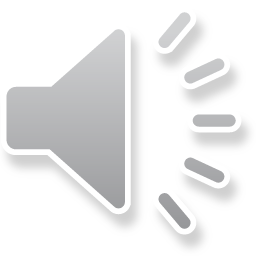 JT65
Designed for weak signal communication
High transmit power is not needed
Extremely slow
Requires the clock on your PC to be accurate
Free software available for download
Ken Wontor is our local expert with this mode
Sounds
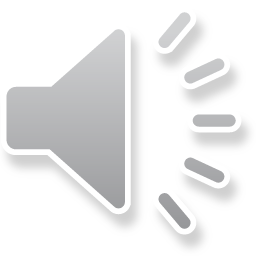 JT65
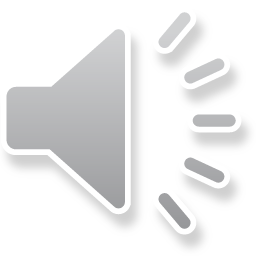 RTTY
Radio teletype
Found from 14.079 – 14.100 typically
Free software available to decode
MixW, MMTTY, True TTY
MMTY engine used by many logging programs
Help available on line and through user groups
Sounds
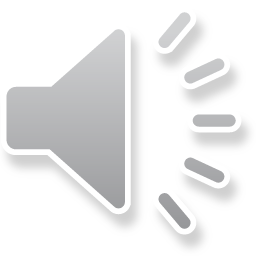 SSTV
Slow scan TV
Free software available for you PC
RX-SSTV, MixW, MMSSTV
Found around 14.230
Transmits one pixel on a line at a time until entire picture is transmitted
Full duty cycle can be hard on finals  
Sounds
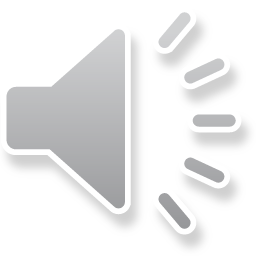 Olivia
Works in conditions of high atmospheric noise
Does not require high power
Can be copied when the human ear cannot hear the signal
Two most common formats are Olivia500/16 and Olivia 100/32
There are advantages to faster typing with some formats and better decoding through noise with slower narrow formats. 
Can use MixW
Other modes
Hellschriber
  Outperforms RTTY
  Works at a comfortable typing speed

Digital voice

Free software available for these also
Summary
All software shown tonight is free!!!
To receive any of these signals, all you need is a cable from the audio out on your transceiver to the soundcard on your computer.
Experiment, try new things
Try other bands for the same modes
Get on the HF bands, upgrade your license and have fun